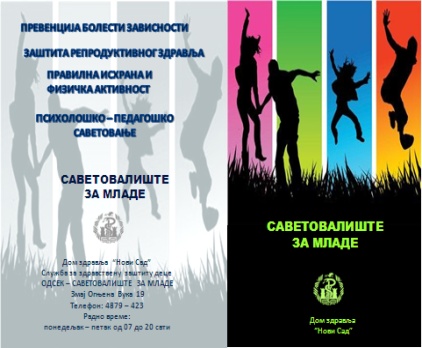 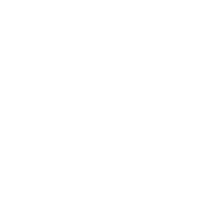 Dom zdravlja                         „Novi Sad”
Prevencija zloupotrebe dimnih i bezdimnih duvanskih proizvoda rad sa mladima

ssms Marijana Zagorčić
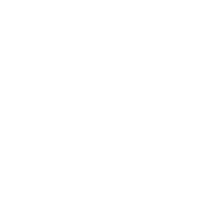 Dimni duvanski proizvodi
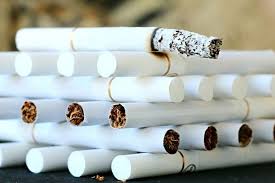 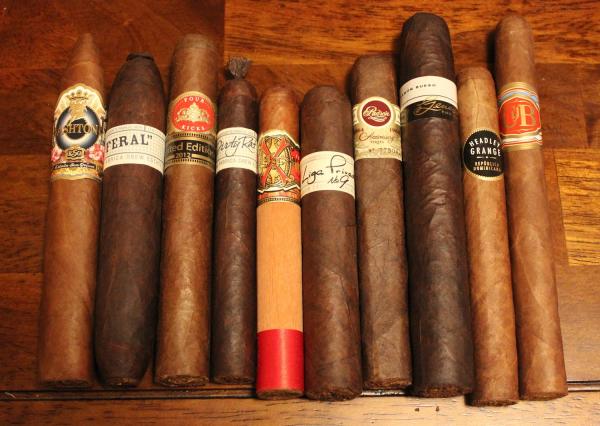 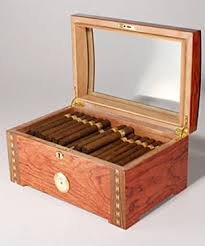 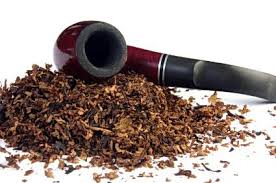 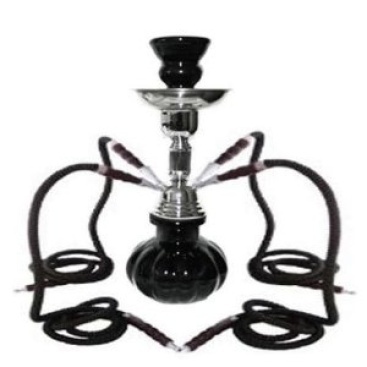 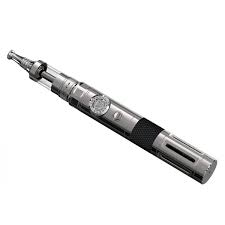 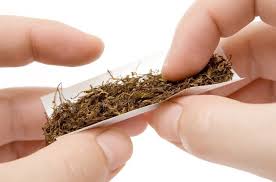 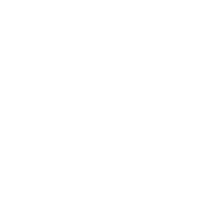 Bezdimni duvanski proizvodi
duvan za šmrkanje
duvan za žvakanje
“SNUS” (snusovanje)
nikotinske kesice
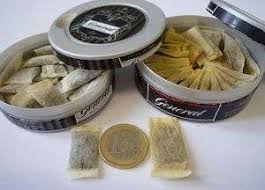 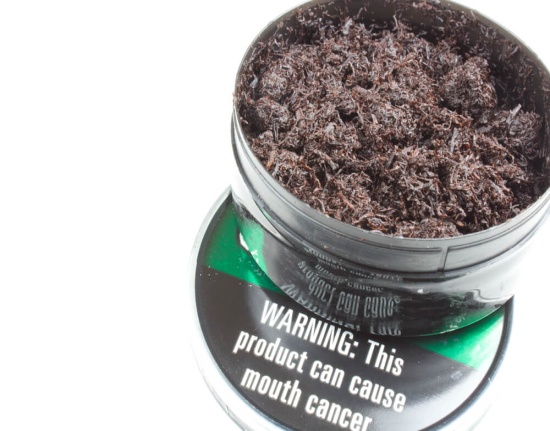 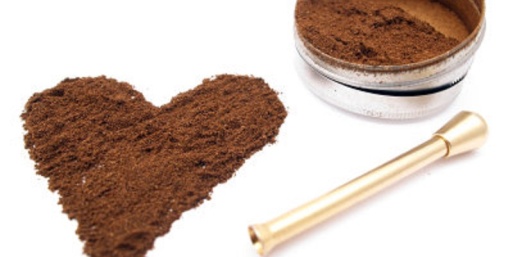 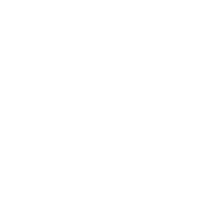 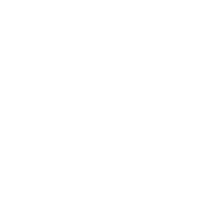 Mladi i pušenje
Faktori koji utiču da mladi                                                postanu stalni pušači:

faktori ličnosti
uticaj porodice
uticaj prijatelja
 pušači iz školske sredine (nastavnici,   nenastavno osoblje, drugi učenici)
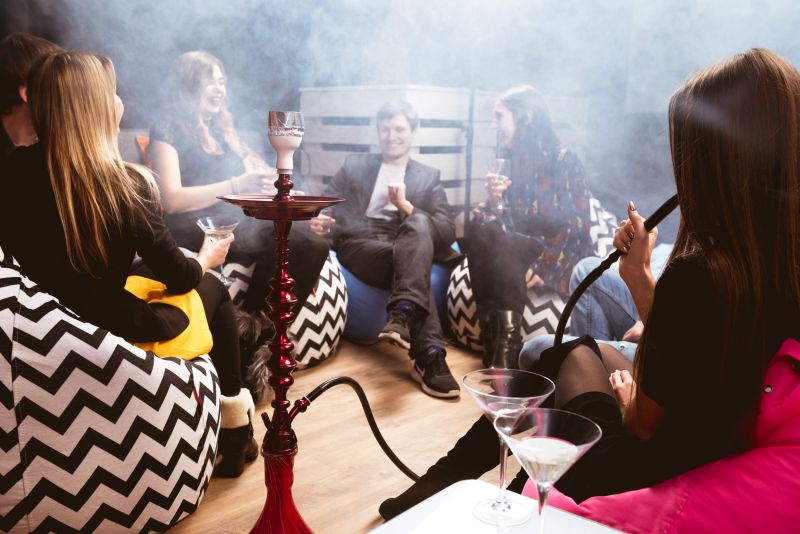 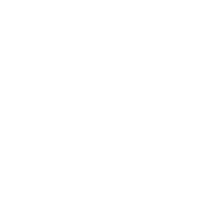 Osnovne i srednje škole
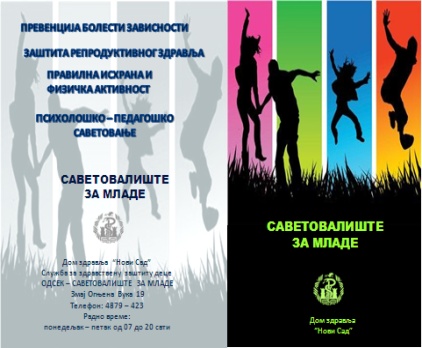 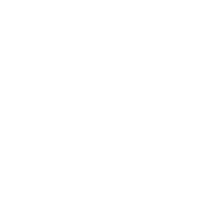 Sastav tečnosti za vejp pen
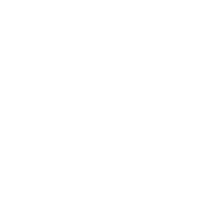 Formaldehid
Teški metali
Olovo
Propilen glikol 
Glicerin
Akrilamid
Propilen oksid
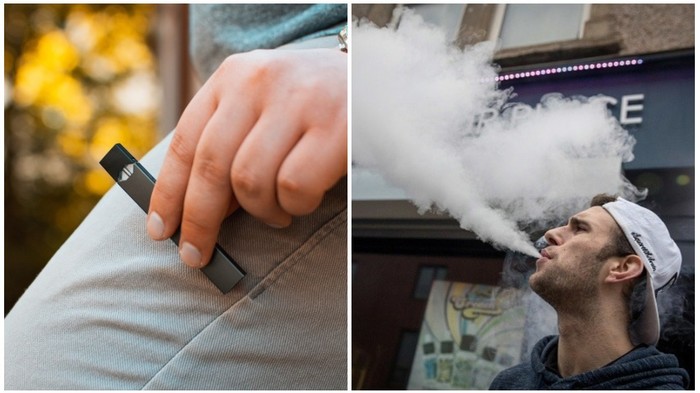 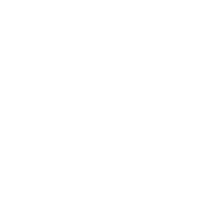 Posledice vejpovanja:
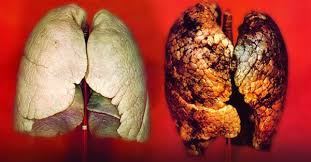 Vlažna” pluća
EVALI (“kokice” pluća)
Karcinom pluća
Karcinom mokraćne bešike
Opekotine lica i/ili šaka
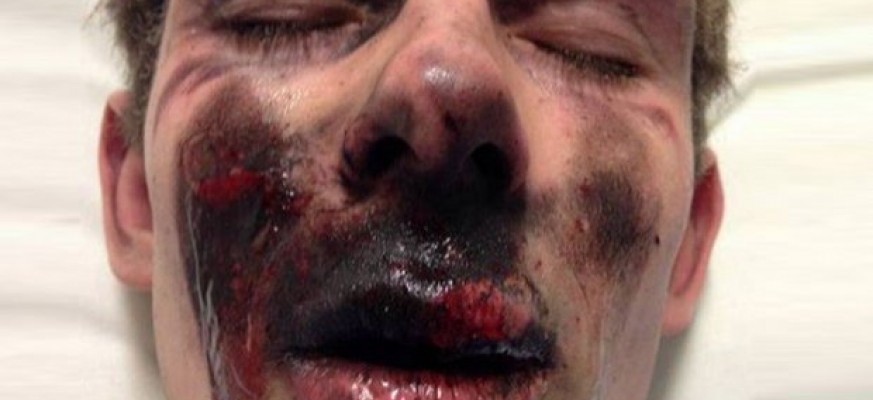 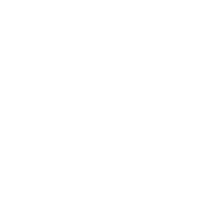 SNUS
U pitanju je specijalno pripremljen samleven duvan
Ima visoku koncentraciju nikotina (oko 45 mg/kesici)
Sadrži nitrozamin koji je odgovoran za povećanje karcinoma pankreasa
Izaziva karcinom desni, usne duplje, želuca, creva
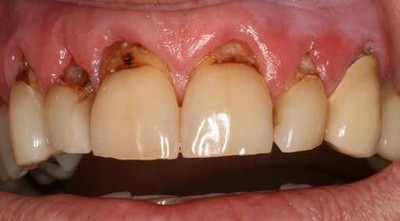 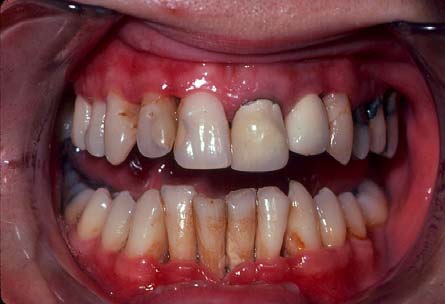 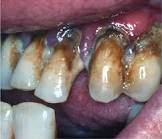 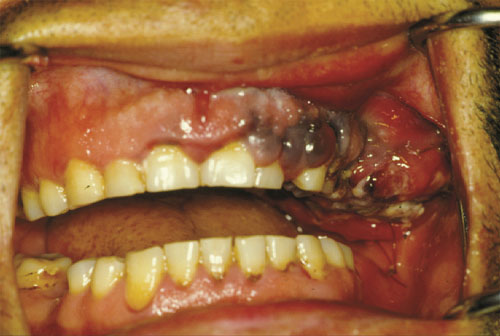 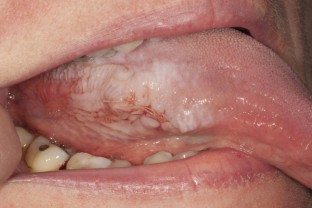 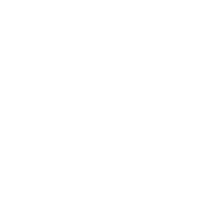 Šta kaže zakon?
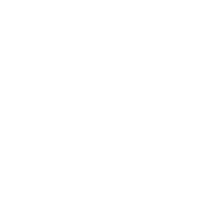 Šta kaže Savetovalište za mlade?